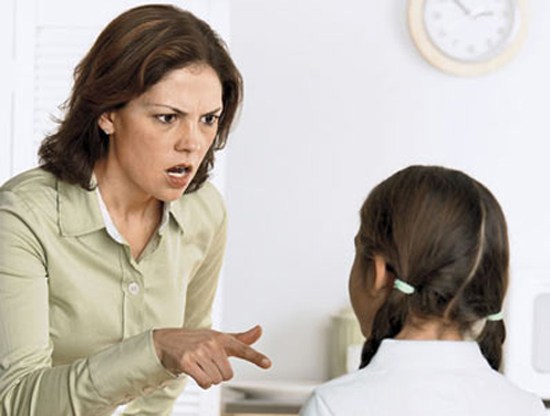 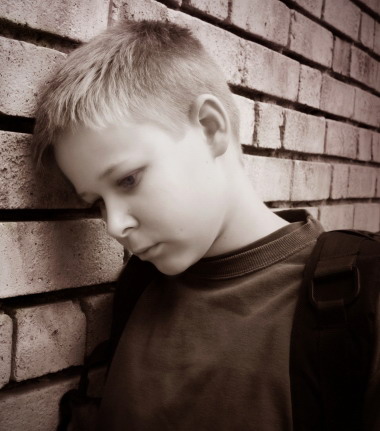 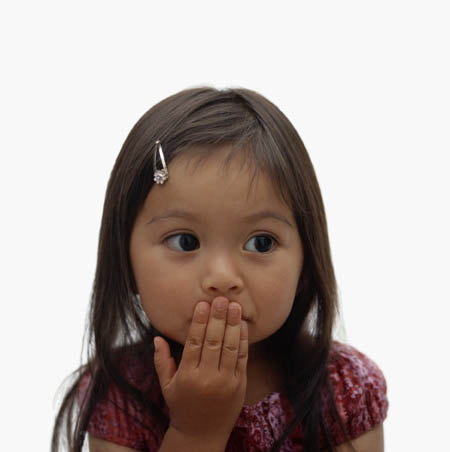 прячемся
грустим
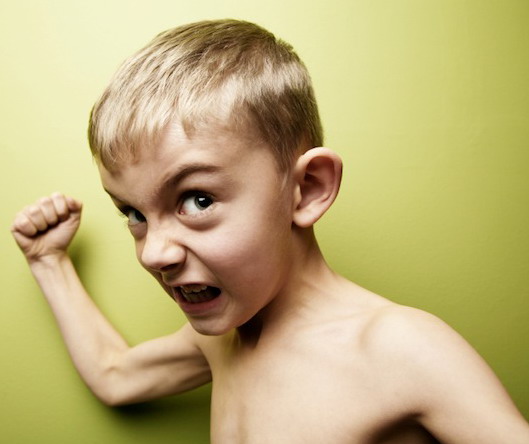 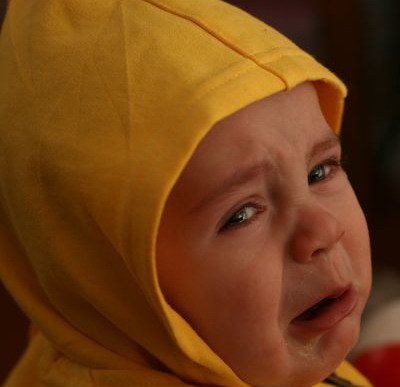 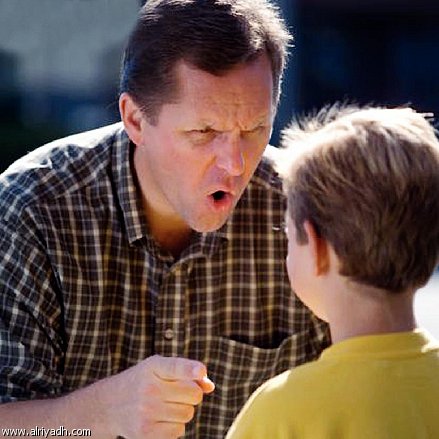 защищаемся
плачем
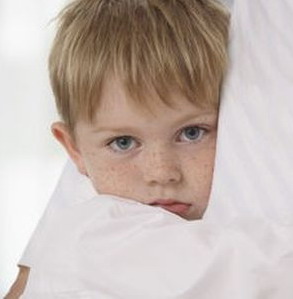 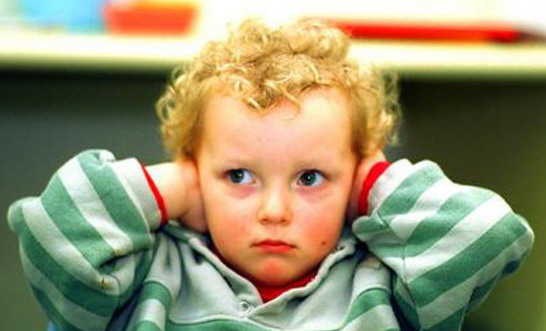 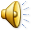 извиняемся
молчим
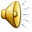 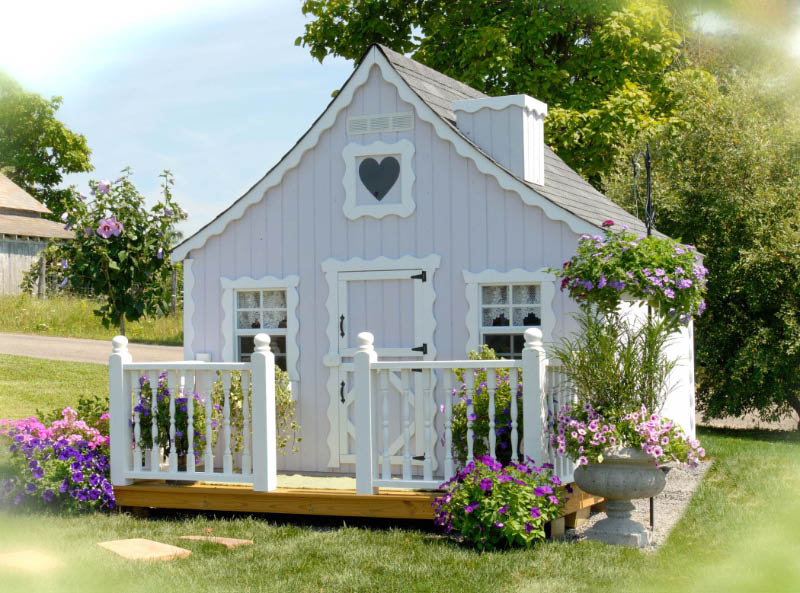 Дом семьи Михайловых.
№207-103-592
№207-103-592
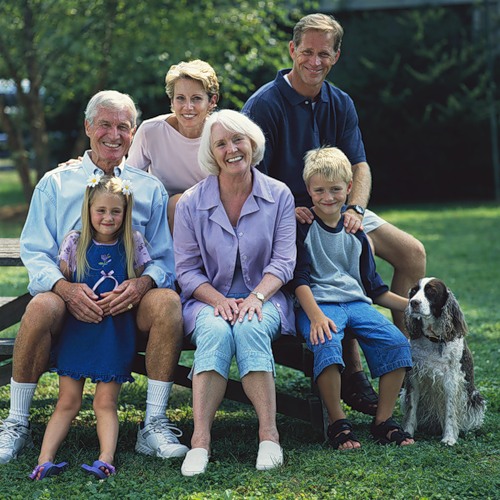 Семья Михайловых:                                              бабушка Маша,дедушка Миша, папа Матвей, мама Марина, дочка Майя, сынок Митя, собака Марта.
№207-103-592
Звуки 
[м] – [м’]
И

буква М.
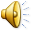 №207-103-592
М – нам губы звук смыкает!Звуку голос помогает.
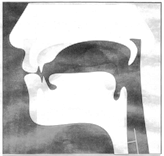 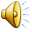 №207-103-592
Буква М с двумя горбами,
Как верблюд — смотрите сами!
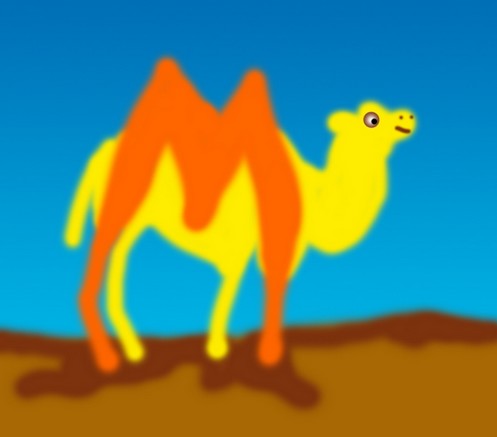 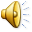 №207-103-592
Взялись за руки друзья.И сказали: «Ты да я – это мы!А между темполучилась буква М.А.Шибаев
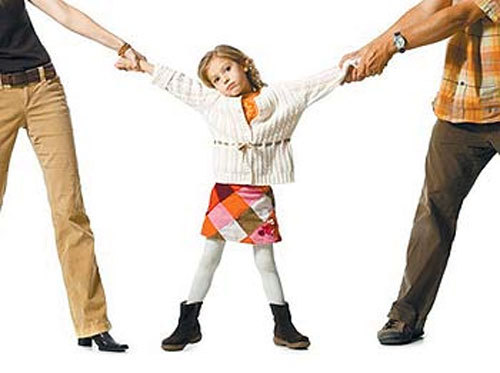 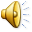 №207-103-592
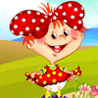 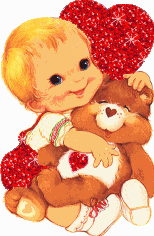 м
Митя
Майя
[м']
[м]
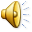 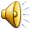 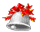 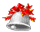 №207-103-592
Назови слова    с твёрдым  согласным  звуком [м]. Какие слова остались?
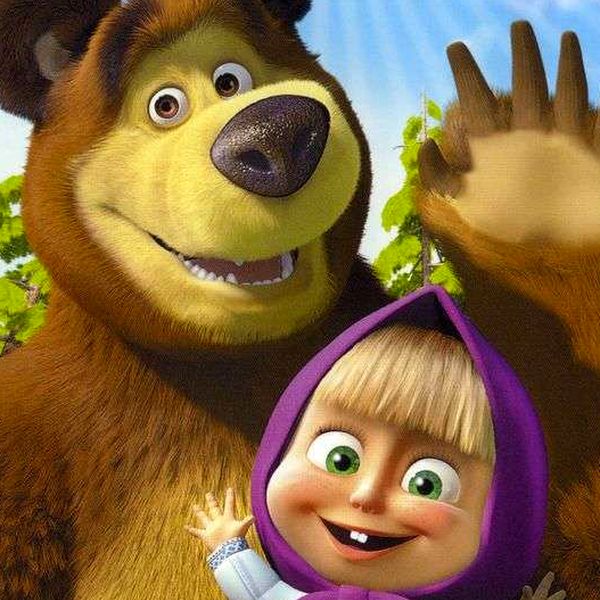 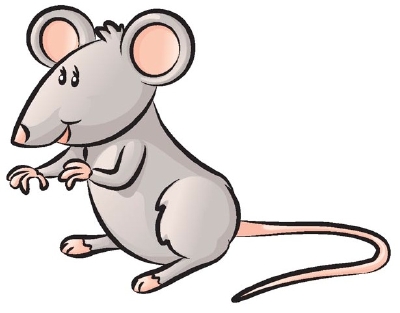 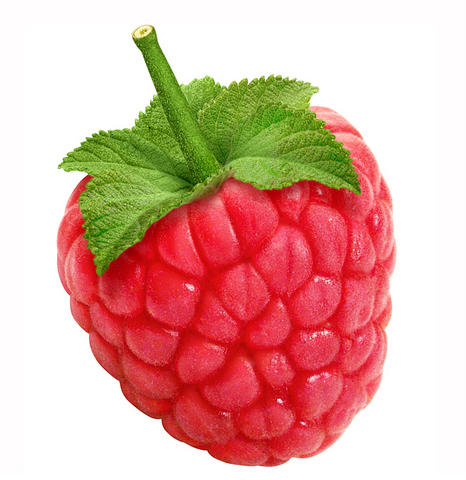 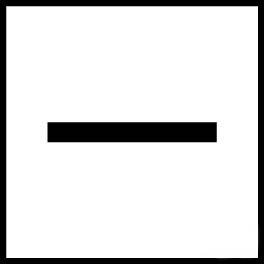 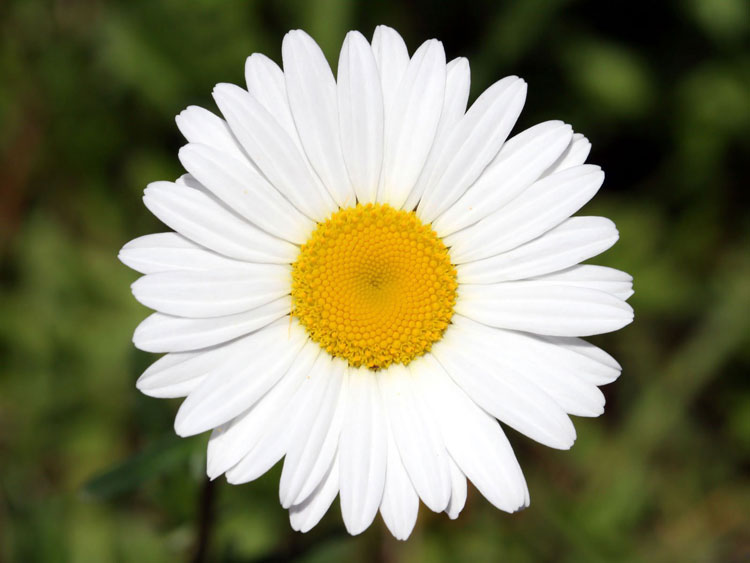 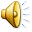 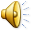 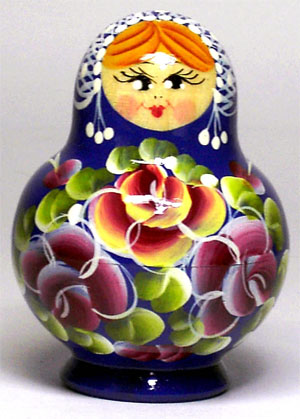 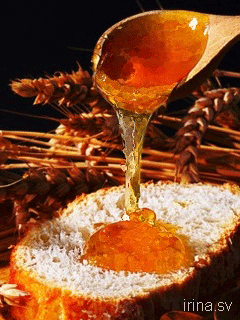 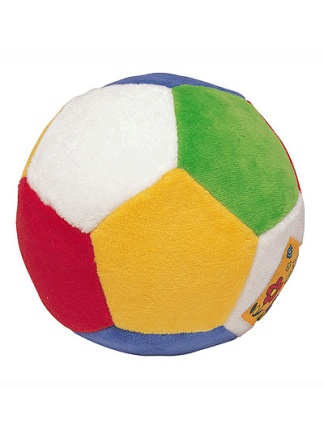 №207-103-592
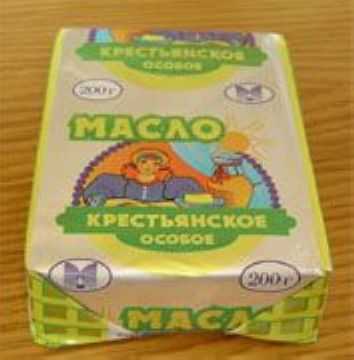 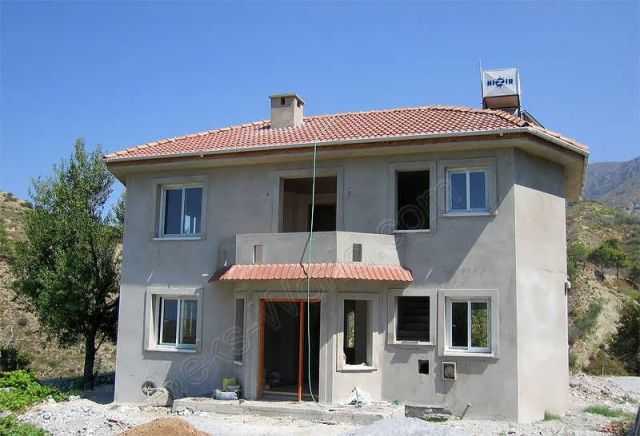 Что лишнее? Почему?
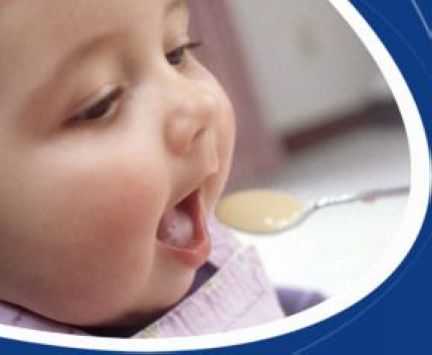 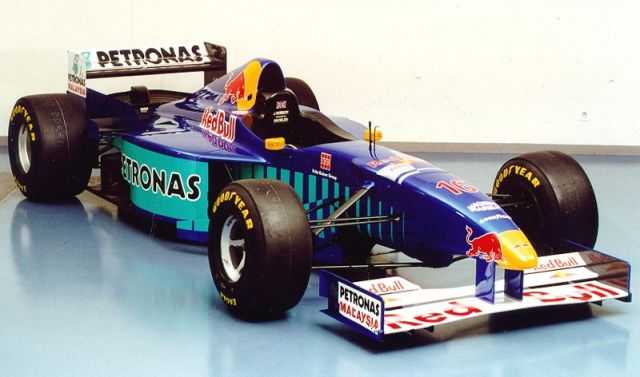 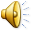 №207-103-592
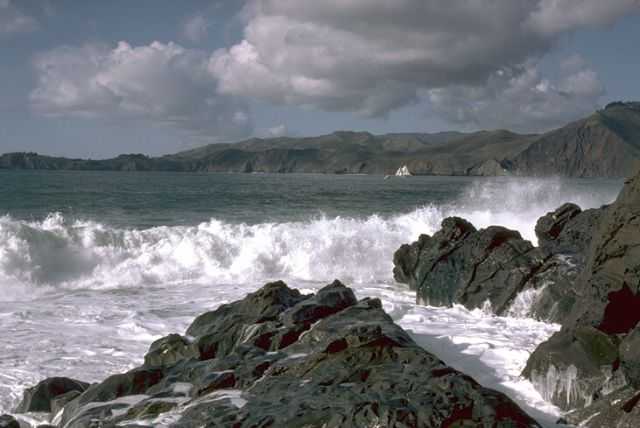 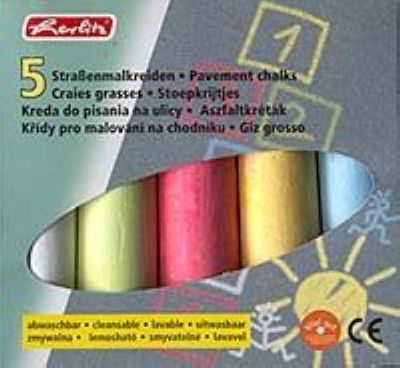 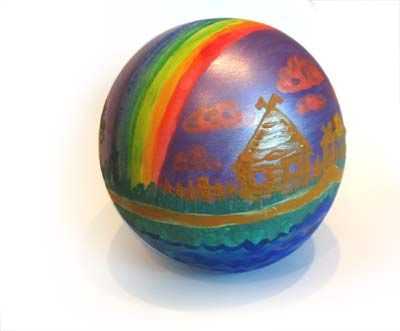 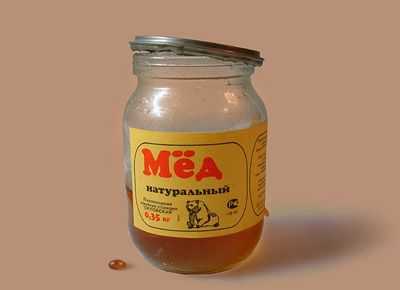 №207-103-592
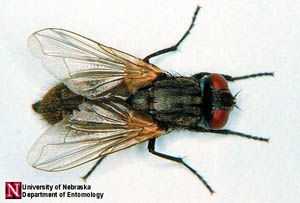 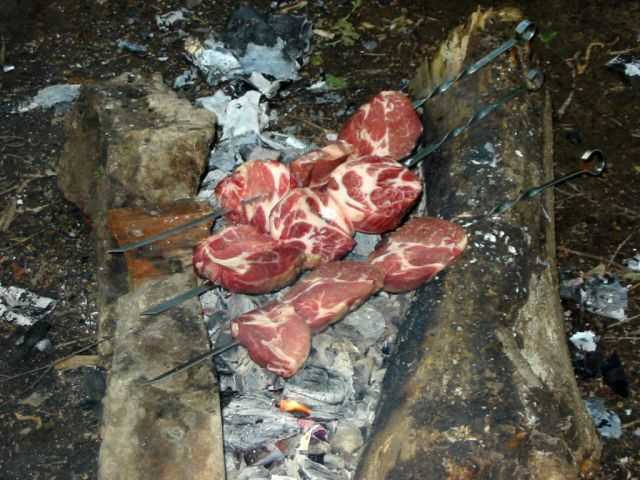 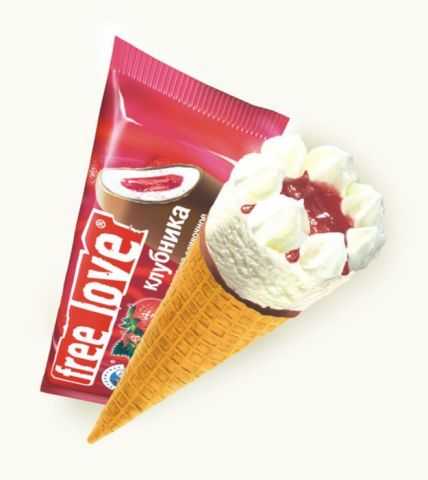 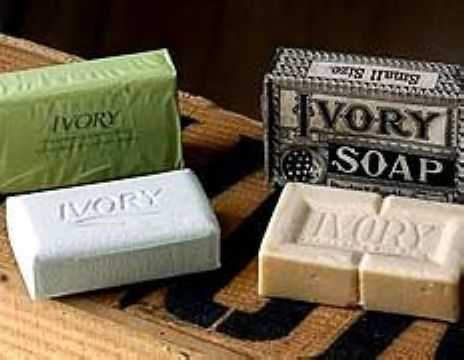 №207-103-592
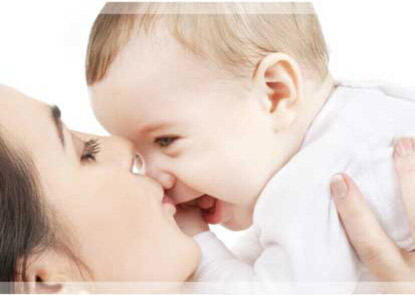 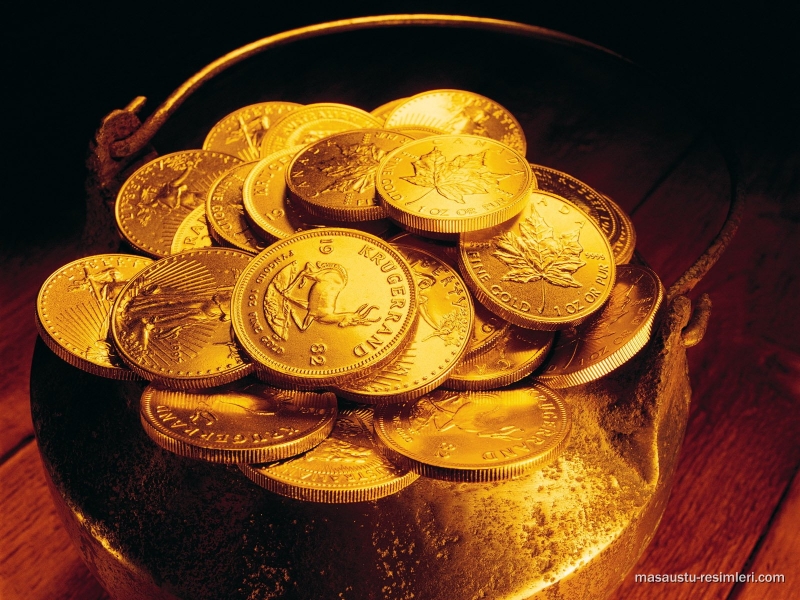 мама
монеты
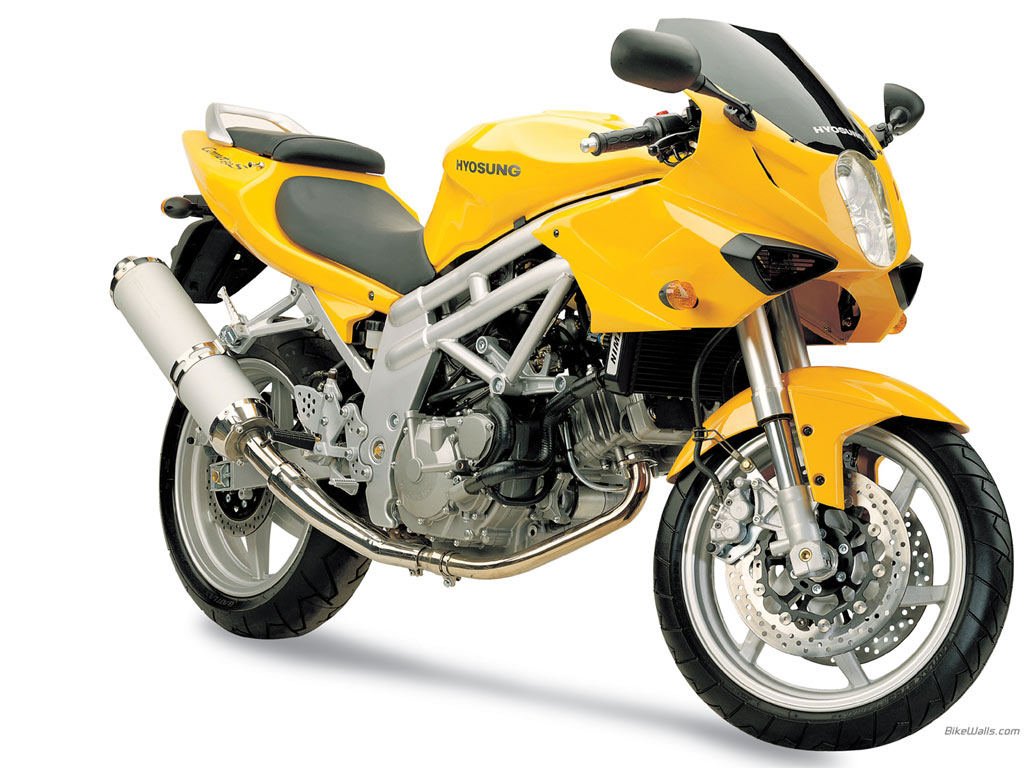 мост
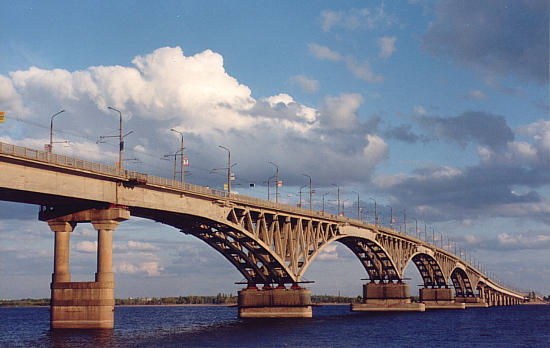 мотоцикл
№207-103-592
Чем похожи слова?
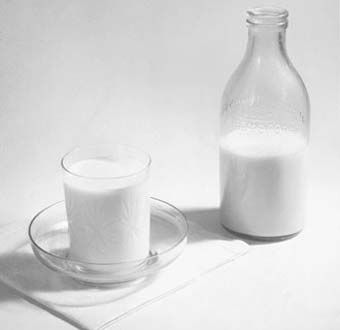 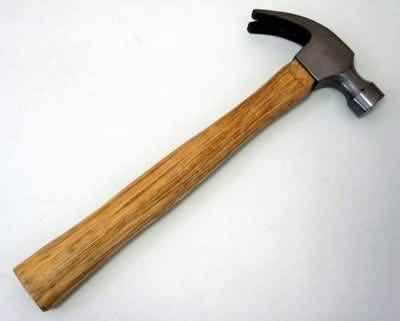 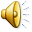 №207-103-592
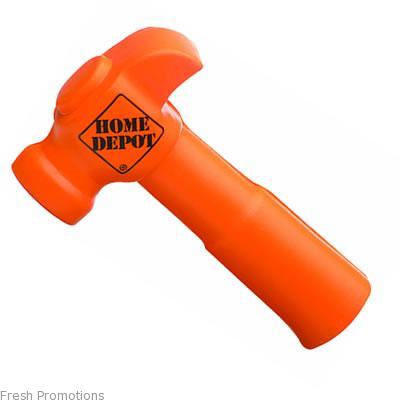 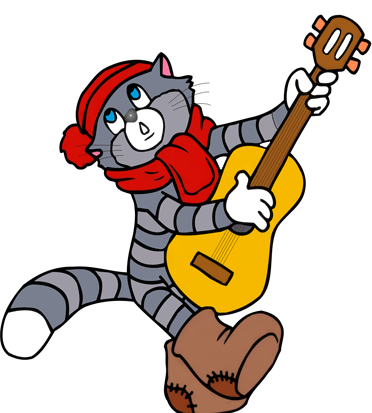 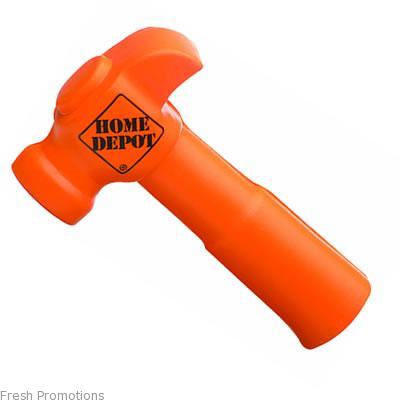 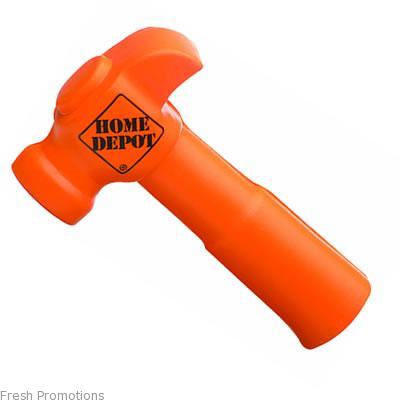 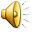 №207-103-592
№207-103-592
Читаем чистоговорки
№207-103-592
Ма-ма-ма — дома я сама.
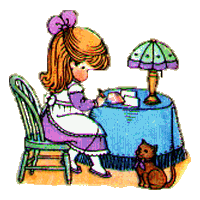 №207-103-592
Му-му-му — молоко кому?
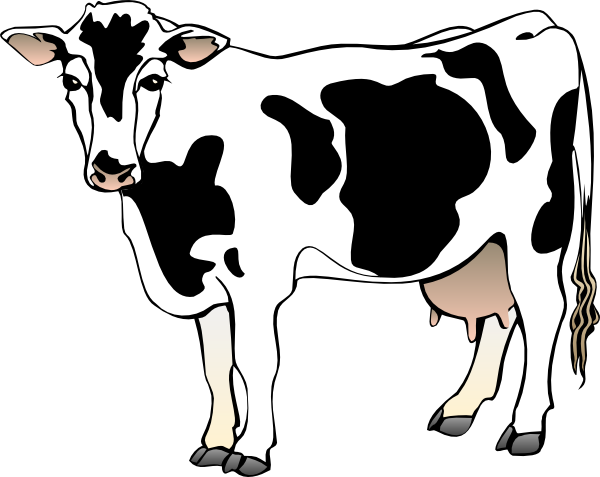 №207-103-592
Мо-мо-мо —  я ем эскимо.
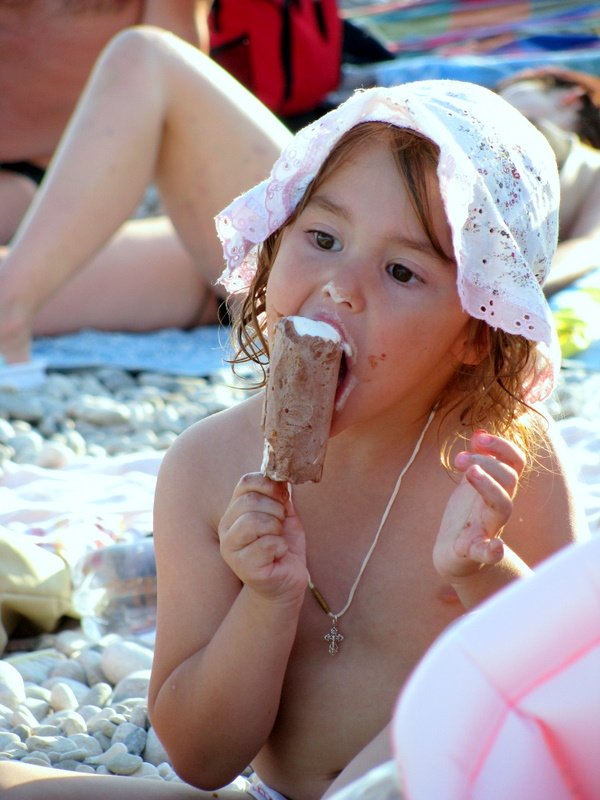 №207-103-592
Мы-мы-мы — читаем книгу мы.
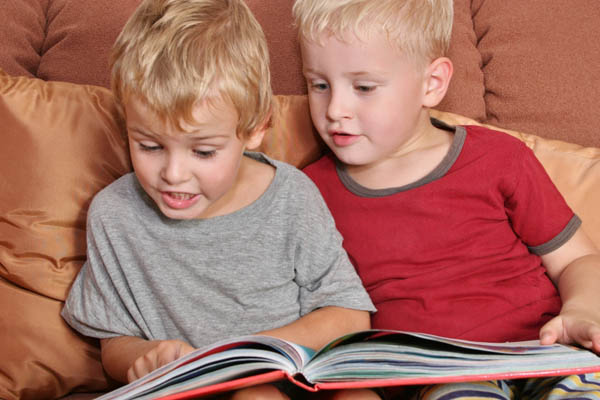 №207-103-592
Ми-ми-ми — поем ноту ми.
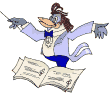 №207-103-592
Итог занятия.
С какими звуками познакомились? 
Чем они похожи? 
В чём их различие?
№207-103-592
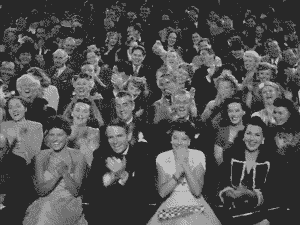 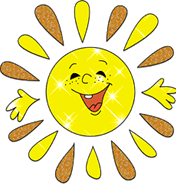 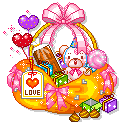 Молодцы!
№207-103-592
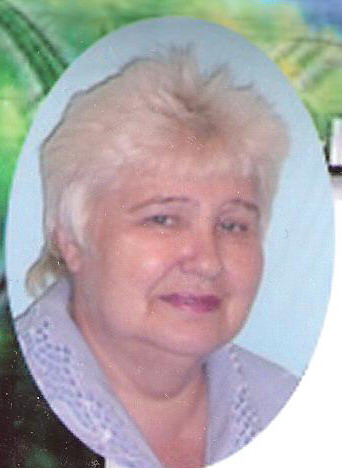 Презентацию выполнила: 
Суслова Светлана Ивановна
 учитель-логопед высшей квалификационной категории  
МДОУ «Детский сад №79» 
г.Саратова
№207-103-592